Домашние птицы и их птенцы
Презентацию подготовила 
учитель-логопед 
Чепурина Любовь Вячеславовна
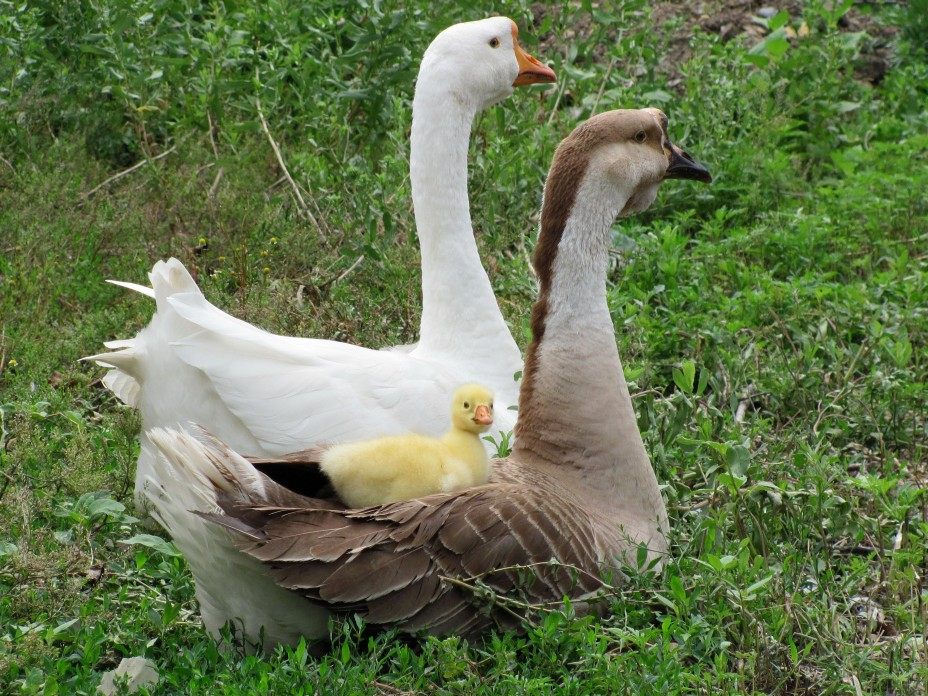 ГУСЬ – ГУСЫНЯ – ГУСёнок
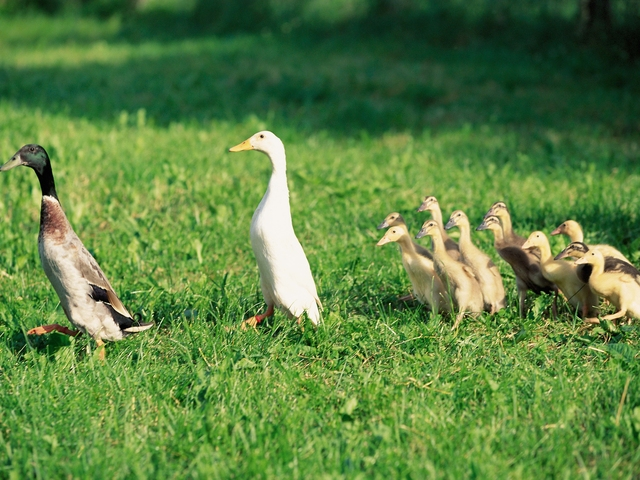 СЕЛЕЗЕНЬ - УТКА - УТЯТА
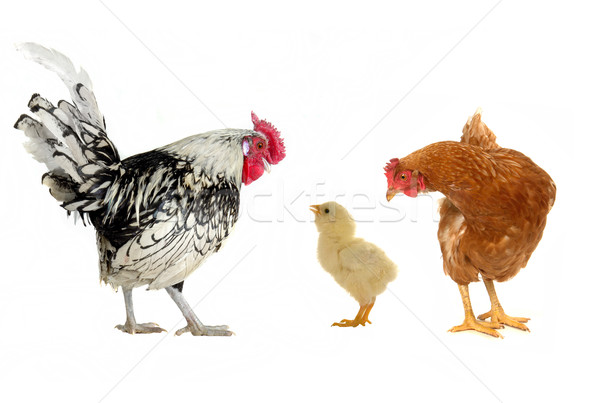 ПЕТУХ – КУРИЦА - ЦЫПлёнок
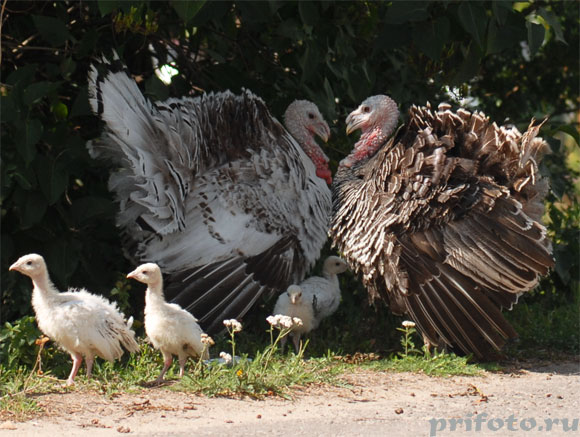 ИНДЮК – ИНДЕЙКА – ИНДЮШАТА
ИСПОЛЬЗОВАНЫ РЕСУРСЫ ПОИСКОВОЙ СИСТЕМЫ GOOGLE.